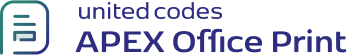 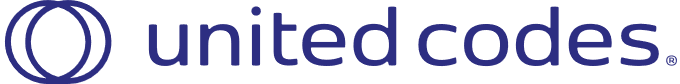 Hello John Dulles,
 
This is a simple demo to show the Document Insert feature of AOP.

The inserted document is:

 
Best regards,AOP Team